Ohio Association of Community Health Centers
Commission on Infant Mortality

December 3, 2015
2
Ohio Commission on Infant Mortality
Ohio Association of Community Health Centers (OACHC)
Professional organization representing Ohio’s Federally Qualified Health Center (FQHC) and Look-Alike (FQHC-LA) networks
 
45 FQHCs in Ohio (includes FQHC-LAs).
Healthcare home and family doctor for more than 573,000 Ohioans annually.
Providing high-quality, affordable, primary and preventive health care and care management services regardless of insurance status or ability to pay.
250 locations in 64 of Ohio’s 88 counties
3
Ohio Commission on Infant Mortality
Patient Race, Age & Sex
ACCESS – QUALITY - VALUE
4
Ohio Commission on Infant Mortality
Patient Income & Insurance
ACCESS – QUALITY - VALUE
5
12/2/2015
Medicaid and Uninsured Patients in Ohio FQHCs 2013-2014
ACCESS – QUALITY - VALUE
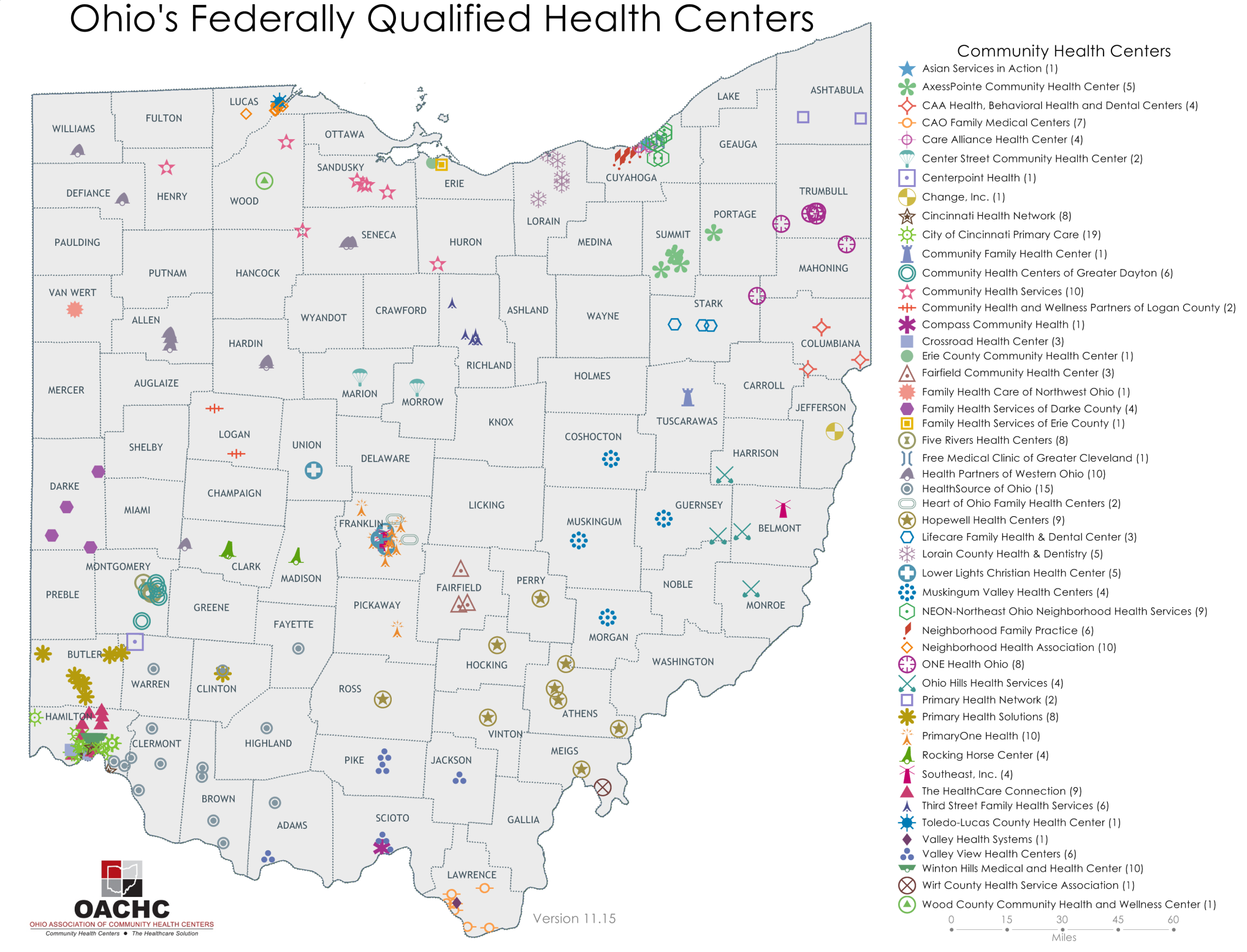 6
12/2/2015
ACCESS – QUALITY - VALUE
7
Ohio Commission on Infant Mortality
FQHC Required Services
Diagnostics
Screenings
Emergency Medical Services
Family Planning
Immunizations
Well Child
Gynecology
Obstetrics
Pre/perinatal
Preventive Dental
Mental Health
Substance Abuse
Specialty
Pharmacy
Case Management
Health Education
Outreach
Transportation
Translation
Primary
Preventive
Enabling
Other
Required services must be provided on-site or through established written agreements and referrals.
Homeless grantees must provide substance abuse services
ACCESS – QUALITY - VALUE
8
Ohio Commission on Infant Mortality
Types of Providers
ACCESS – QUALITY - VALUE
9
12/2/2015
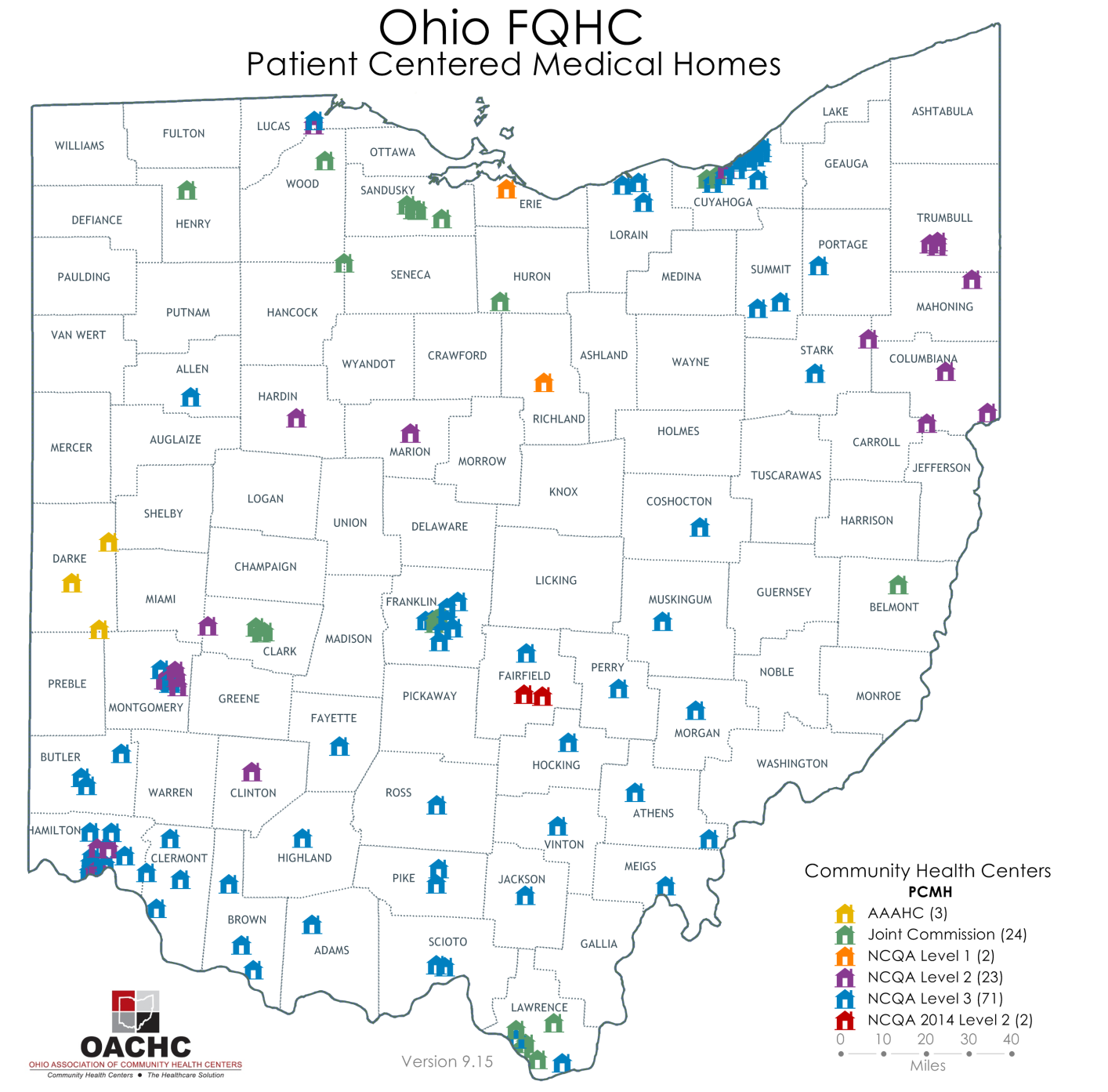 10
Ohio Commission on Infant Mortality
3-Year Statewide Comparison
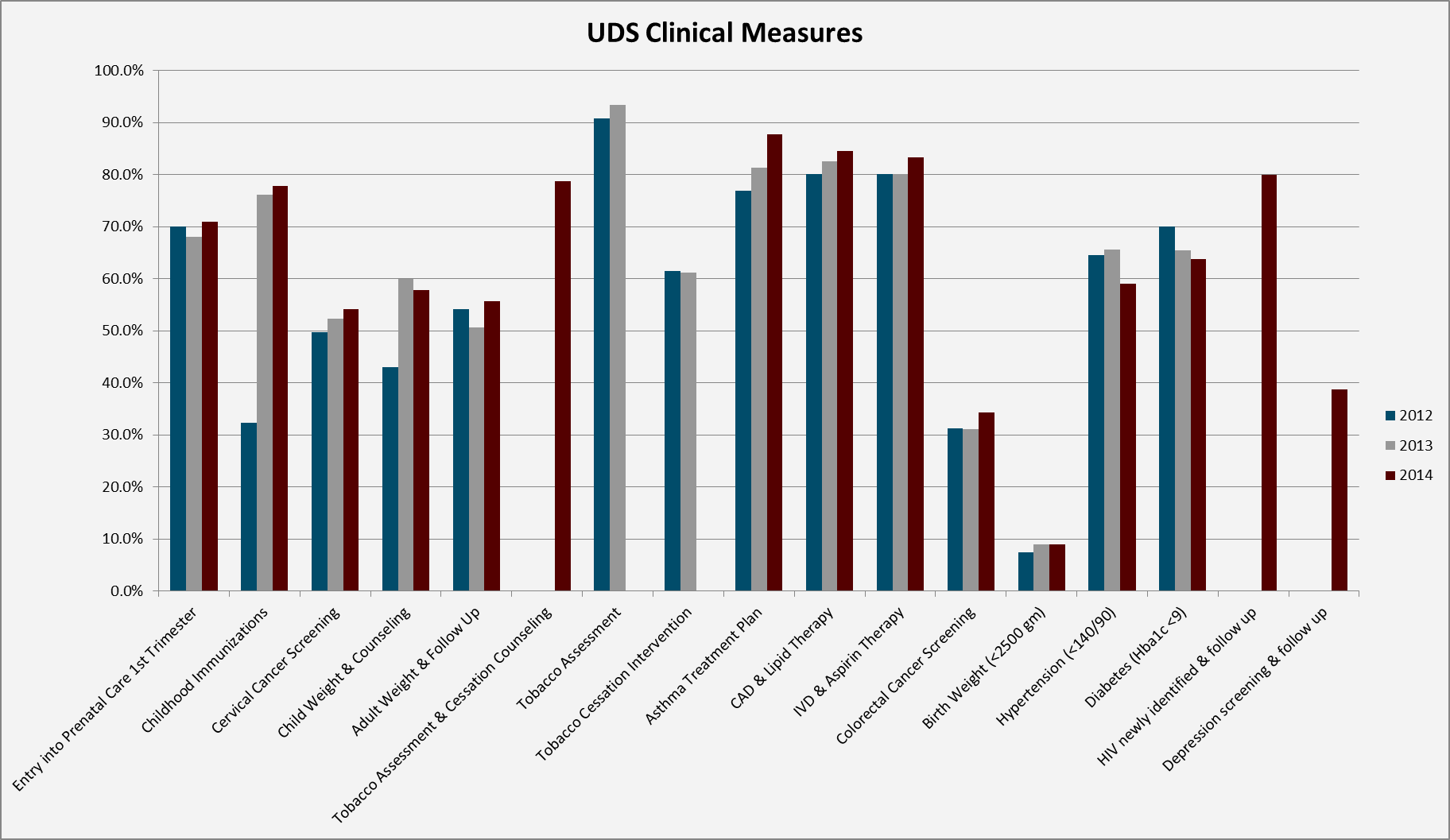 ACCESS – QUALITY - VALUE
11
Ohio Commission on Infant Mortality
12
Survey Themes
LARCs :: 17-P :: Safe Sleep
ACCESS – QUALITY - VALUE
13
Ohio Commission on Infant Mortality
Survey Methodology
Sent statewide to 45 FQHCs 
43 responses representing minimum of 28 organizations
Please note, not all respondents answered all questions
ACCESS – QUALITY - VALUE
14
Ohio Commission on Infant Mortality
LARCs
93% discuss LARCs as family planning option
81% provide LARCs onsite

Best Practices 
Same day procedure with office visit
LARC education packets available at all sites
Contraception and pregnancy spacing routinely discussed by provider
Make affordable to uninsured patients

Other
Popularity among young women has grown substantially
Routinely ask all reproductive age females if they plan to become pregnant in the next year; educate on birth spacing options
ACCESS – QUALITY - VALUE
15
Ohio Commission on Infant Mortality
LARCs
Barriers (27 responses)
cost/reimbursement – 59%
insurance coverage – 41%
patient attitude – 22%
availability – 19%
provider attitude – 4%
medication shelf life – 11%
no barrier – 15%

Additional Feedback
Providers not trained
Negative attitude of numerous patients’ mothers
ACCESS – QUALITY - VALUE
16
Ohio Commission on Infant Mortality
LARCs
Recommendations
LARC offered and performed following deliveries and before patient discharged
Same day procedure with office visit
Provide training and proctoring opportunities
ACCESS – QUALITY - VALUE
17
Ohio Commission on Infant Mortality
Preterm Birth Risk/17-P
81% screen preterm birth risk (22/27)

When preterm high risk is identified:
Transfer all care to outside OB: 36% (8)
Treat in office with 17-P: 32% (7)
Refer for OB consult & manage at FQHC: 18% (4)
ACCESS – QUALITY - VALUE
18
Ohio Commission on Infant Mortality
17-P
Barriers (17 responses)
cost/reimbursement – 5
insurance coverage – 4
availability – 3
patient attitude – 2
provider attitude – 0
no barrier(s) identified – 2

Additional Feedback
Time intensive to get progesterone (on average 6 attempts)
1 full hour of provider/patient
Availability has decreased over the last 6 mos causing significant reduction in implementation
ACCESS – QUALITY - VALUE
19
Ohio Commission on Infant Mortality
Safe Sleep Practices
93% routinely instruct (25/27)

Recommendations
Healthy Start
Sleep sacks
Crib for Kids
Centering Parenting
Social Services
Community outreach promoting Safe Sleep/SIDS awareness
ACCESS – QUALITY - VALUE
20
Ohio Commission on Infant Mortality
Sample of Other IM Interventions Reported
Tobacco Cessation
Substance Intervention Programs (including tobacco, heroin, opiate, & alcohol use)
Breastfeeding Policies and Support
Centering Pregnancy; parent/infant education classes
ACCESS – QUALITY - VALUE
21
Ohio Commission on Infant Mortality
Addt’l Survey Themes
Provider education; critical role(s) to play regardless of prenatal care delivered onsite
Global health system needs to co-manage patients better
Standardize practice guideline adherence using EMR templates
ACCESS – QUALITY - VALUE
22
Ohio Commission on Infant Mortality
Other Recommendations from Survey
Reimburse Community Health Workers
Expand Centering Pregnancy and Centering Parenting 
Funding to support evidence based practices and innovative practices
Stronger linkages w community partners/social service agencies re SDH
Add staff to connect with women (pre-pregnancy, early entry) 
Safe sleep education at all immunization visits <12 months; depression screen moms at all well child visits <12 months
Routinely ask “do you plan to get pregnant in the next year?”
ACCESS – QUALITY - VALUE
23
Ohio Commission on Infant Mortality
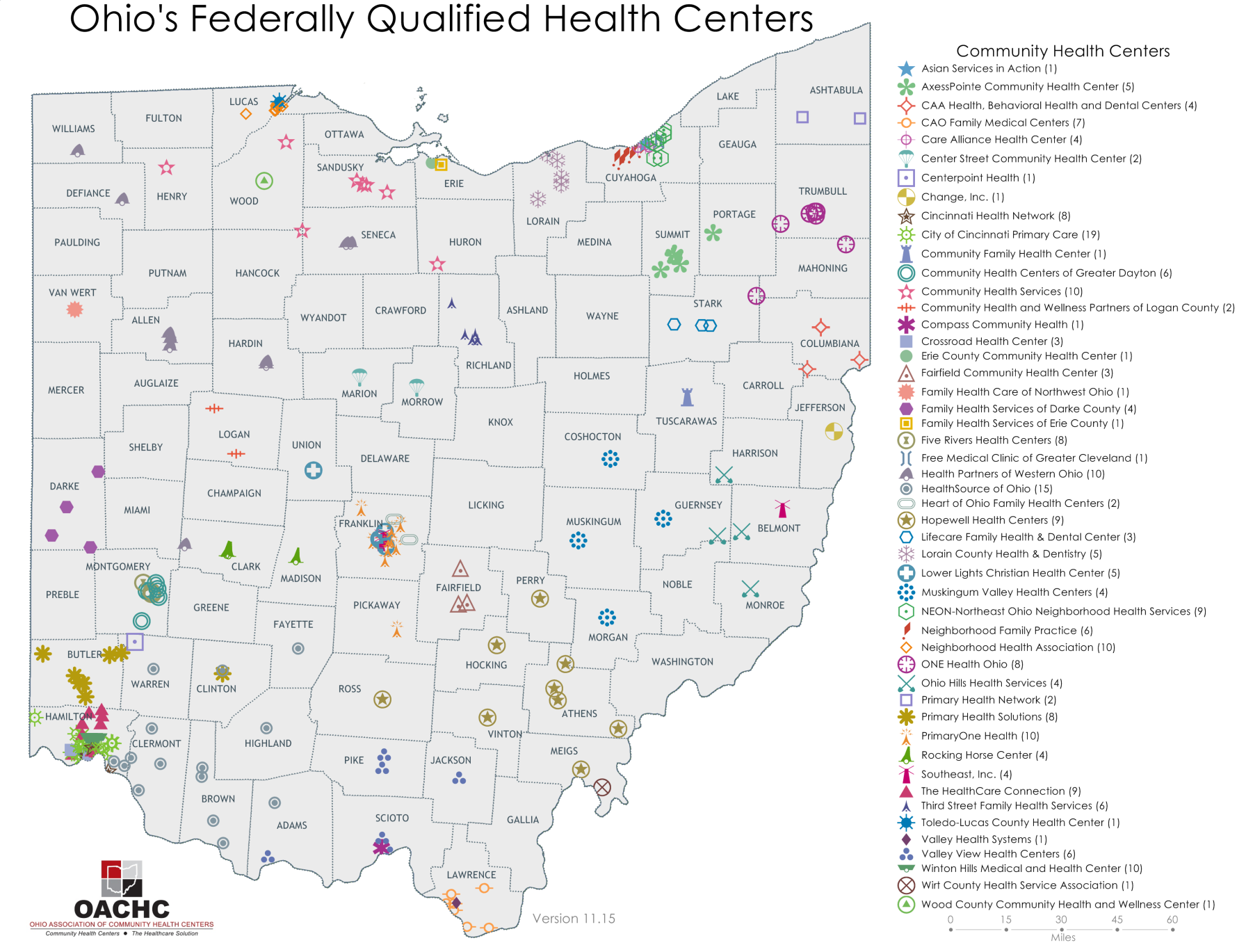 Thank You!


For additional information please visit the OACHC website at www.ohiochc.org 

OACHC
4150 Indianola Avenue
Columbus, 43214
614.884.3101



Julie DiRossi-King
COO
jdirossi@ohiochc.org 

Dr. Ted Wymyslo
CMO
twymyslo@ohiochc.org
ACCESS – QUALITY - VALUE